Тема: «Здоровьесберегающие технологии в работе с детьми дошкольного возраста в условиях детского дома»
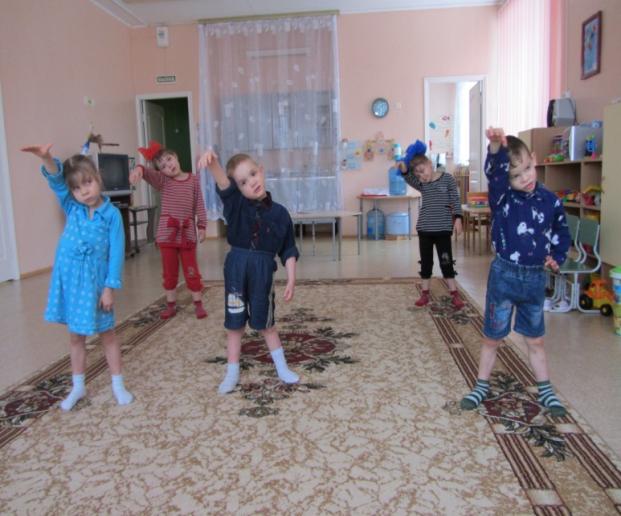 Учитель-логопед  КГКОУ Детский дом 2.
 Вонарх Л. В.
«Забота о здоровье—это важнейший труд педагога. От жизнерадостности, бодрости детей зависит их духовная жизнь, мировоззрение, умственное развитие, прочность знаний, вера в свои силы» В.А. Сухомлинский.
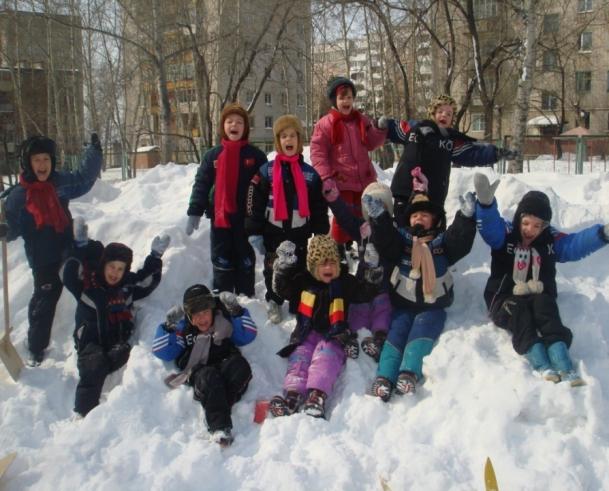 Здоровье—это состояние полного физического, психического и социального благополучия, а не просто отсутствие болезней или физических дефектов.(Всемирная организация здравоохранения)
Здоровьесберегающие технологии--это система мер, включающих взаимосвязь и взаимодействие всех факторов образовательной среды, направленных на сохранение здоровья ребёнка на всех этапах его обучения и развития.
Задачи здоровьесбережения:
Создание адекватных условий для развития, обучения, оздоровления детей.
Сохранение здоровья детей и повышение двигательной активности и умственной работоспособности.
Создание положительного, эмоционального настроя и снятие психоэмоционального напряжения.
I. ТЕХНОЛОГИИ СОХРАНЕНИЯ  И  СТИМУЛИРОВАНИЯ ЗДОРОВЬЯ.
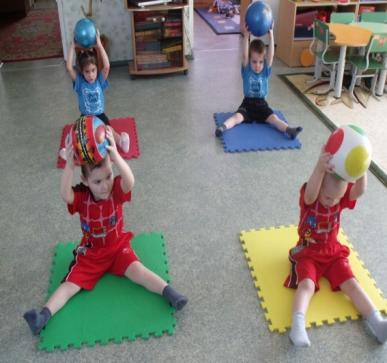 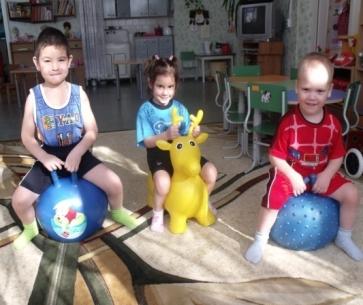 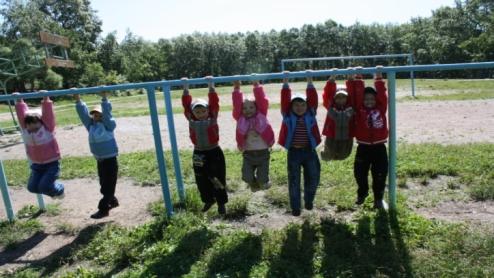 Динамические паузы
Проводятся во время занятий 2-5 мин. в качестве профилактики утомления, создают атмосферу, снижающую напряжение.
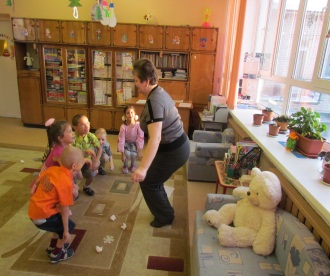 Логоритмика
Способствует развитию координации «речь-движение», эмоциональности, навыков общения. Совершенствует психофизические функции.
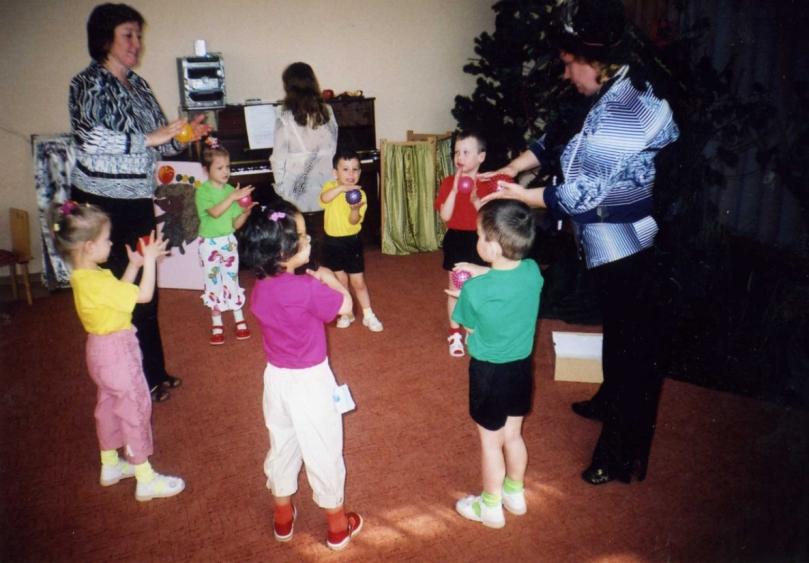 Подвижные и спортивные игры
Подбираются в соответствии с возрастом ребёнка, местом и временем их проведения. Используются как часть физкультурного занятия, на прогулке, в групповой комнате.
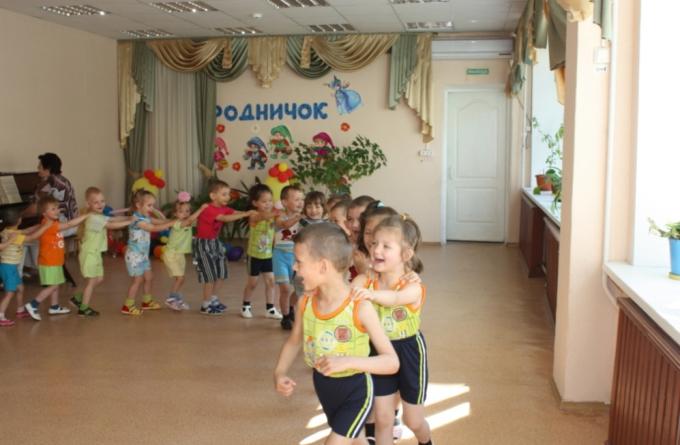 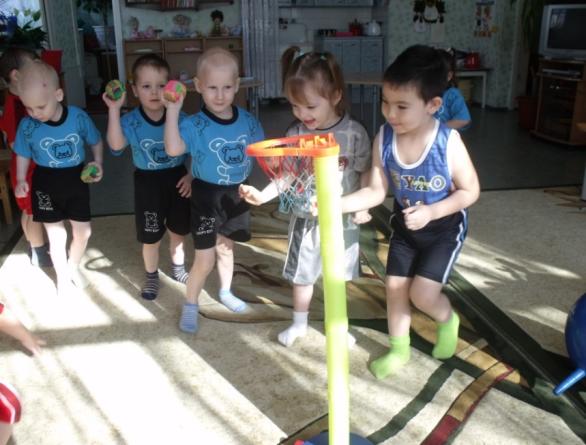 Гимнастика пальчиковая
Стимулирует развитие центральной нервной системы, всех психических процессов, в частности речи, совершенствуется тонкая моторика кисти и пальцев рук.
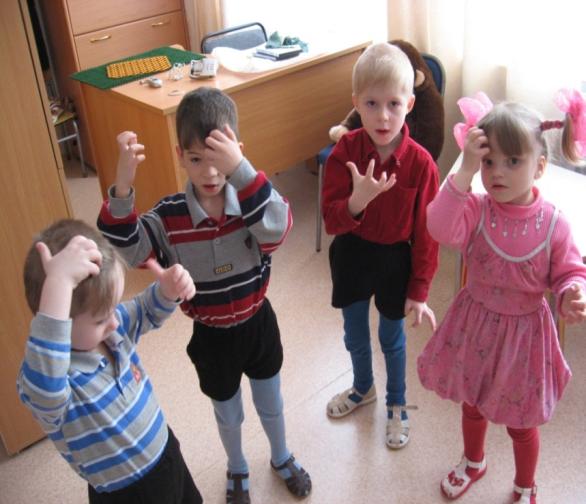 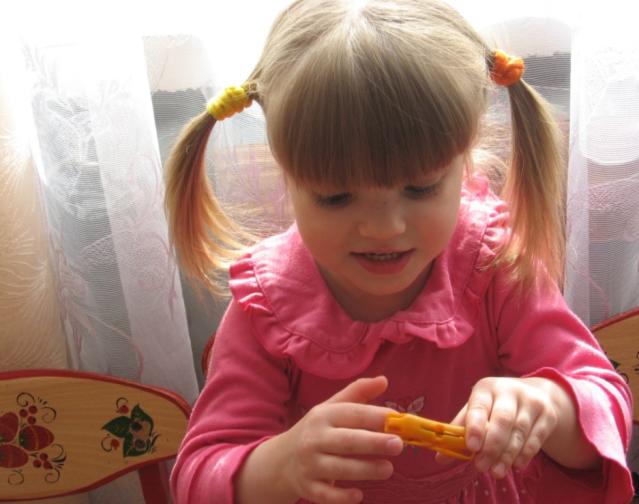 Гимнастика для глаз
Используется для укрепления глазодвигательных мышц, снятия зрительного напряжения.
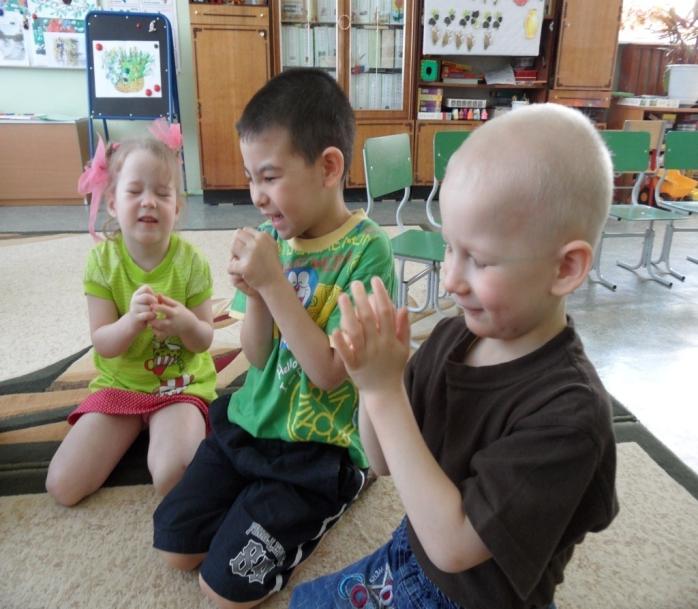 Дыхательная гимнастика
Корректирует нарушения речевого дыхания, помогает выработать диафрагмальное дыхание, а также продолжительность, силу и правильное распределение выдоха. Стимулирует работу головного мозга, насыщая его кислородом, регулирует нервно-психические процессы.
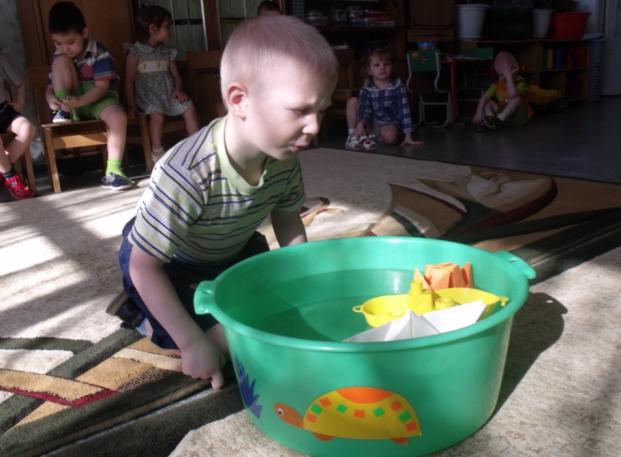 Гимнастика бодрящая,  закаливание
Форма проведения различна: упражнения на кроватках, обширное умывание, ходьба по ребристым дощечкам, лёгкий бег из спальни в группу с разницей температуры в помещениях и другие.
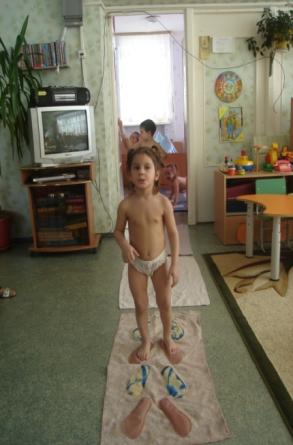 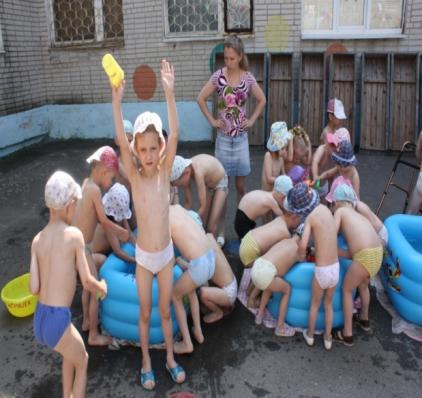 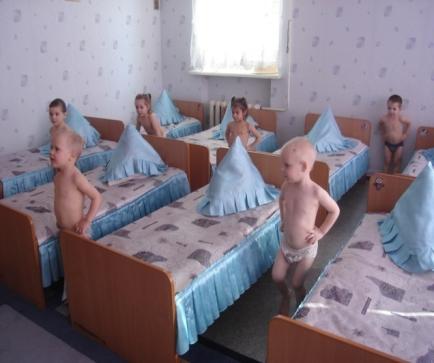 II. ТЕХНОЛОГИИ ОБУЧЕНИЯ ЗДОРОВОМУ ОБРАЗУ ЖИЗНИ
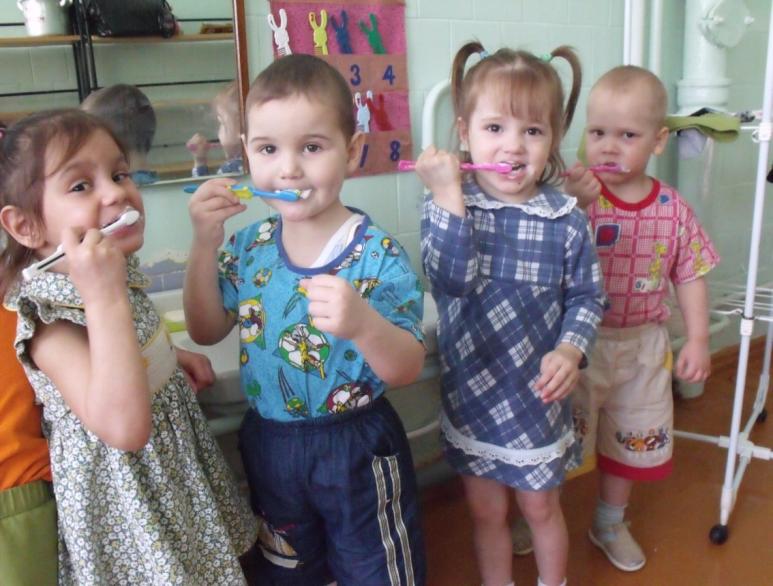 Коммуникативные игры
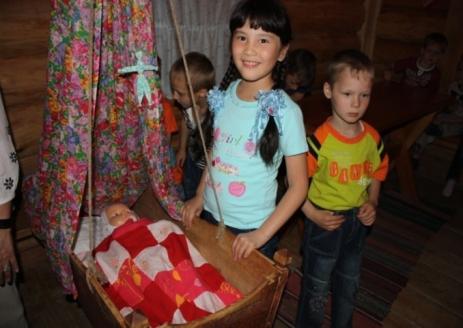 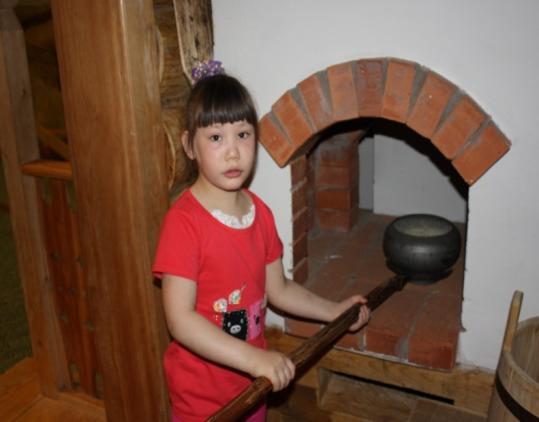 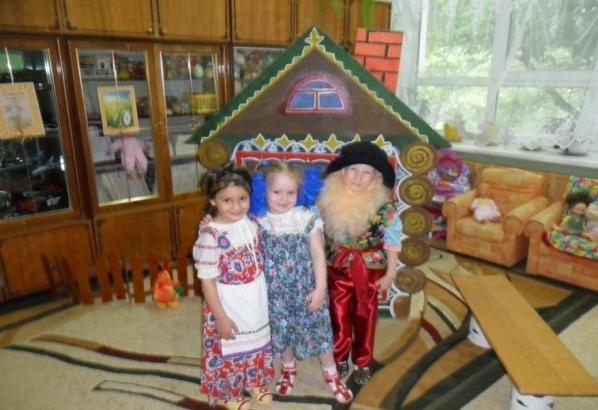 Самомассаж, точечный самомассаж
Проводится по специальной методике, показан детям с частыми простудными заболеваниями, способствует снятию напряжения. Успокаивает нервную систему.
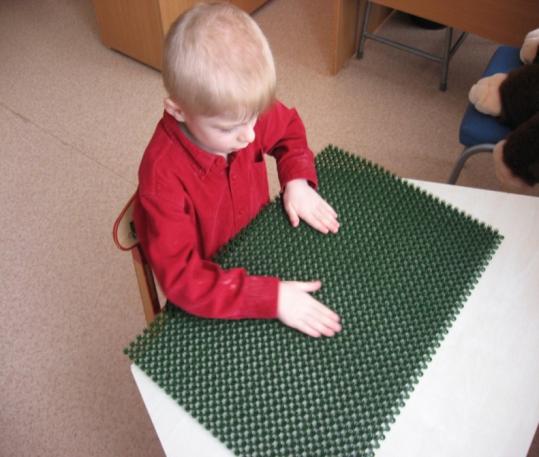 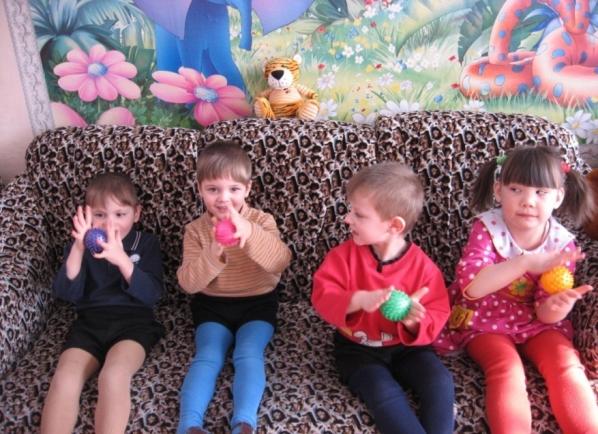 III. КОРРЕКЦИОННЫЕ ТЕХНОЛОГИИ
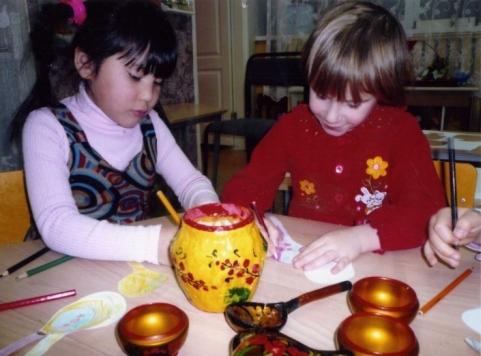 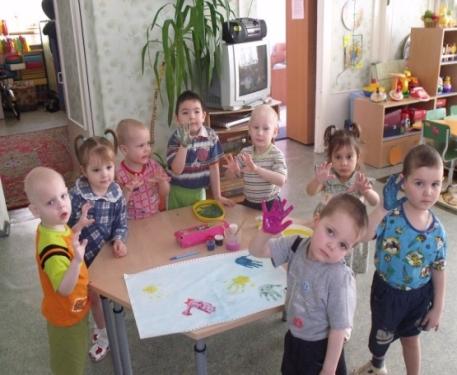 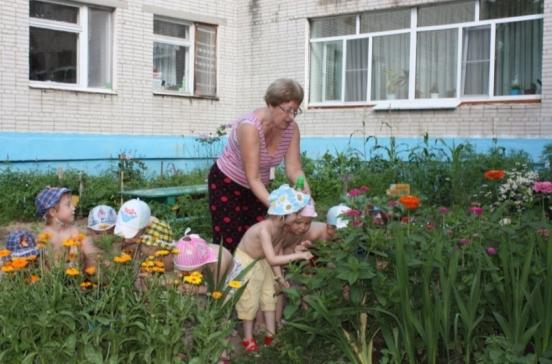 Арттерапия
Работа с природными материалами—глиной, песком, водой, красками отвлекает от неприятных эмоций, помогает снять нервное напряжение.
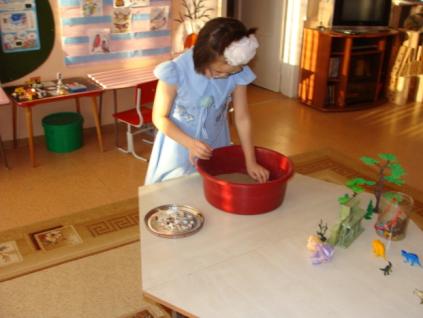 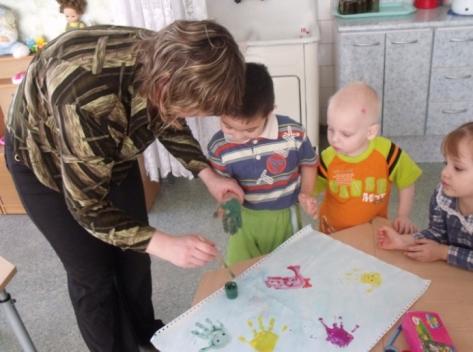 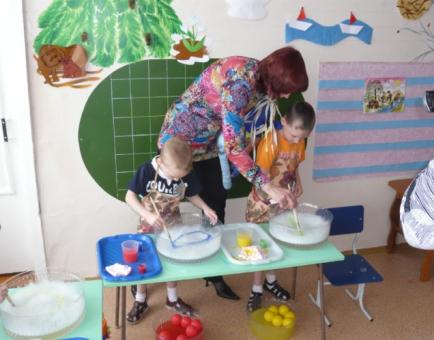 Цветотерапия,  иппотерапия
Используются для психотерапевтической работы
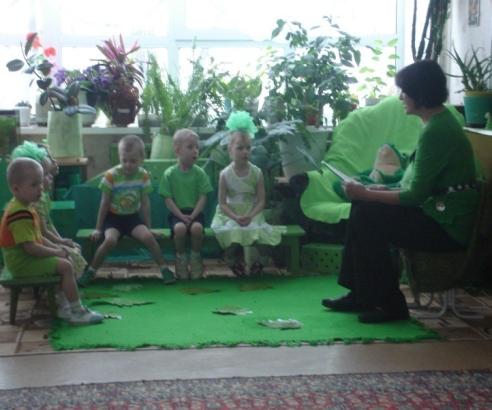 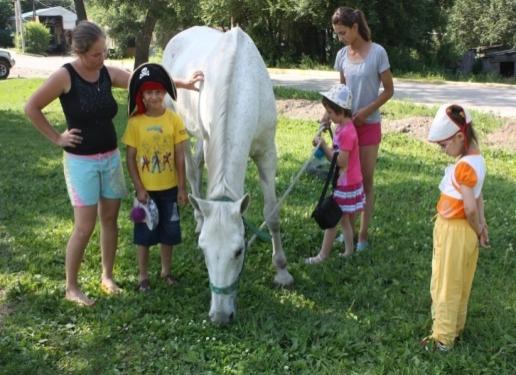 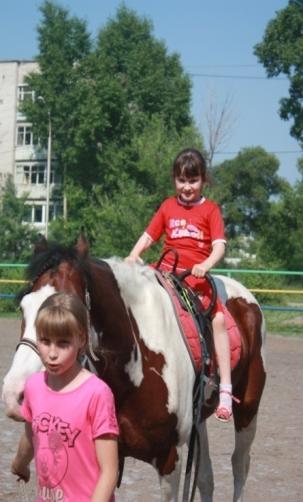 Сказкотерапия
Несёт в себе психологическое содержание «любовь, добро и счастье», переходящее от одного поколения к другому  и не утрачивающее со временем своего значения
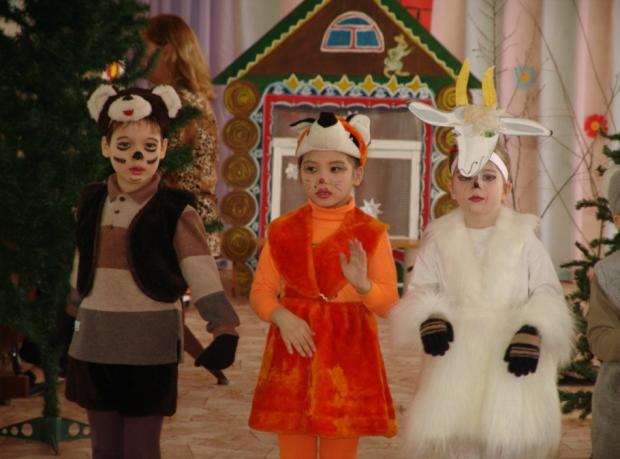 Музыкотерапия
Используется для коррекции психоэмоционального здоровья детей, повышения эмоционального настроя.
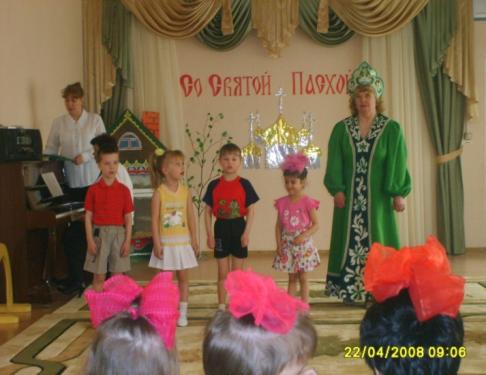 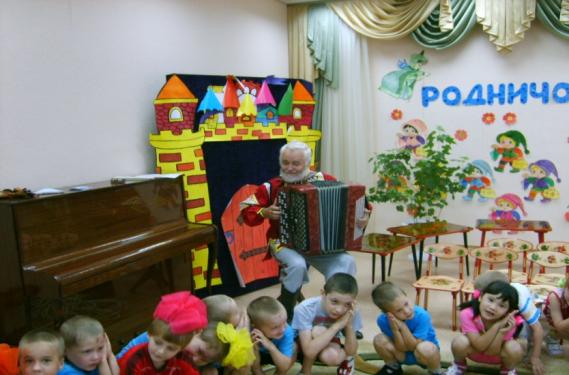 Психогимнастика
Направлена на обучение элементам техники выразительных движений, на использование выразительных движений в воспитании эмоций и высших чувств и на приобретение навыков в саморасслаблении. Психогимнастика помогает преодолеть барьеры в общении, лучше понять себя и других, снять психическое напряжение,
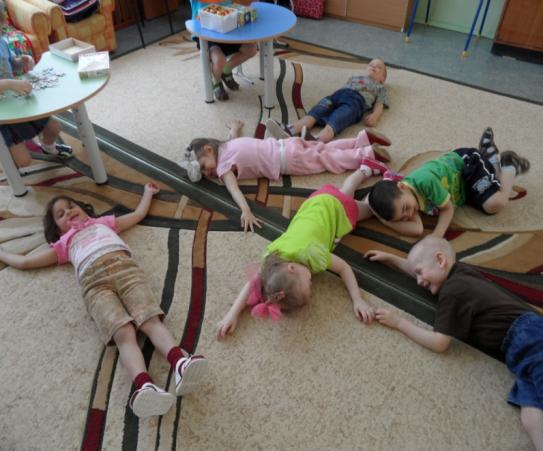 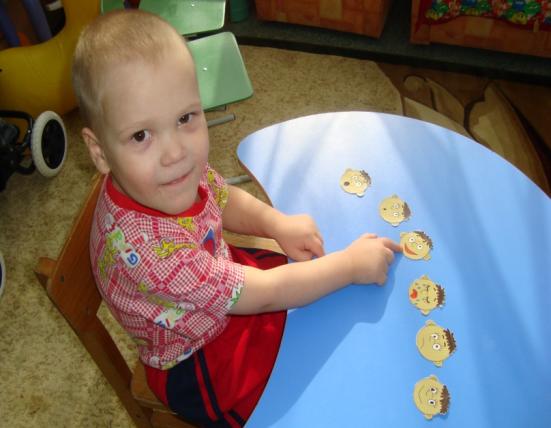 Здоровьесберегающая деятельность формирует у ребёнка стойкую мотивацию  к жизни, полноценное и неосложнённое развитие.
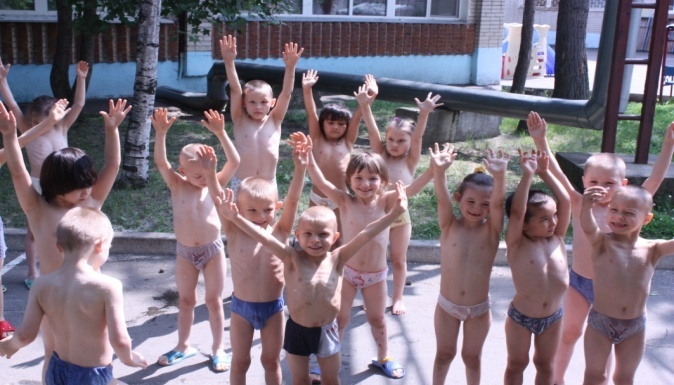 Спасибо за внимание